COMPANY NAME
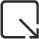 SPONSORSHIP 
PROPOSAL
PREPARED BY:
[Your Name]
[Job Title]
Date: MM/DD/YYYY
Address: 760 Xzavier Tunnel, Lavonland, 
Nebraska, 33539
Phone: +1-012-3456-789
Email: business@mail.ltd
Site: yoursite.ltd
INTRODUCTION
Dear [Potential Sponsor]
We are excited to present this sponsorship proposal for [Event/Project Name], an initiative that embodies [describe the essence or purpose of your event/project]. At [Your Organization/Your Name], we are dedicated to [briefly mention your mission or goals].

[Event/Project Name] represents an exciting opportunity for collaboration, innovation, and mutual growth. As we embark on this journey, we invite you to join us as a valued partner in bringing our vision to life.

In this proposal, we will outline the details of [Event/Project Name], its objectives, and the various sponsorship opportunities available. We believe that your support and involvement will not only enhance the success of our event/project but also provide your organization with unique opportunities for visibility, brand exposure, and meaningful engagement with our audience.

Thank you for considering this partnership opportunity. We look forward to the possibility of working together to make a positive impact and achieve our shared goals.
Warm regards,
[Your Name/Your Organization]
Page 2
BACKGROUND
[Event/Project Name] stems from a passion for [describe the motivation or inspiration behind your event/project]. Founded in [year], [Your Organization/Your Name] has been at the forefront of [mention any relevant industry or cause]. Our commitment to [core values or mission statement] drives everything we do.

[Event/Project Name] was born out of the desire to [briefly describe the problem or opportunity your event/project addresses]. Over the past [time frame], we have [highlight any milestones, achievements, or impacts of your event/project]. Each year, our event/project has grown in [attendance, reach, impact, etc.], solidifying its position as [describe the significance of your event/project in your industry or community].

Our team is comprised of [mention any key team members or partners] who bring a wealth of experience and expertise to [Event/Project Name]. Together, we have successfully [mention any notable accomplishments or collaborations].

As we continue to evolve and expand our reach, we recognize the importance of strategic partnerships. Through sponsor support, we aim to [mention the specific goals or objectives you hope to achieve with sponsor assistance].

Thank you for considering joining us on this journey. Together, we can make a meaningful difference and leave a lasting legacy.
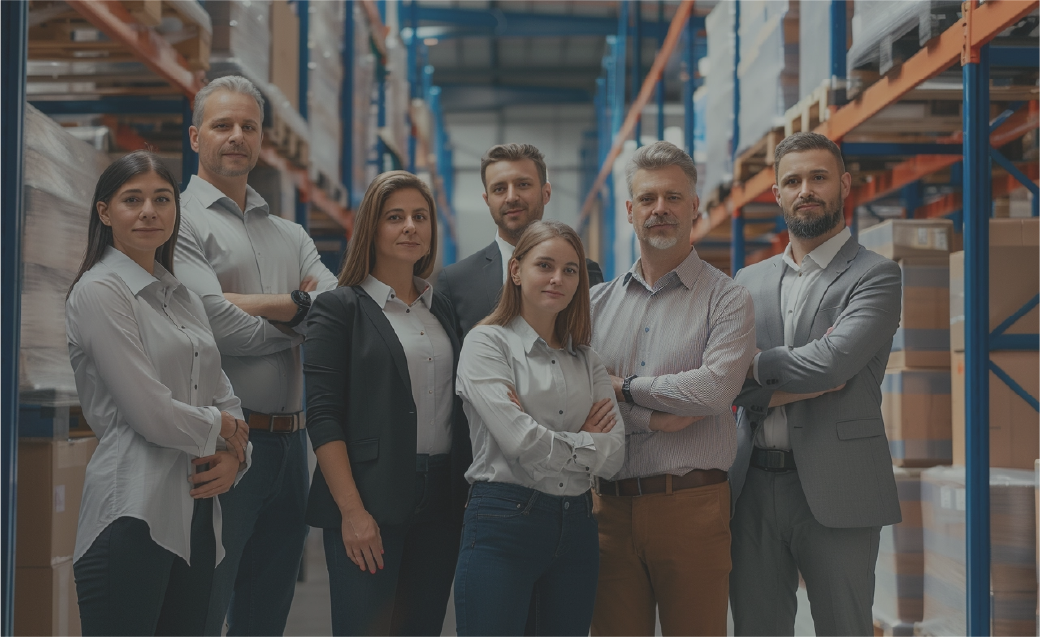 Page 3
OBJECTIVES
At [Your Organization/Your Name], our objectives for [Event/Project Name] are clear and ambitious. We aim to:
[Objective 1]:
[Objective 2]:
[Objective 3]:
[Describe the first objective of your event/project. This could be related to increasing awareness, driving engagement, fostering connections, etc.]
[Explain the second objective of your event/project. This could be about generating revenue, expanding reach, promoting innovation, etc.]
[Detail the third objective, if applicable. This could include enhancing brand visibility, supporting community initiatives, facilitating knowledge exchange, etc.]
By achieving these objectives, we believe that [Event/Project Name] will [mention the anticipated impact or outcomes of fulfilling these objectives]. Through strategic partnerships with sponsors like [Potential Sponsor], we can leverage their resources and expertise to maximize our impact and reach.
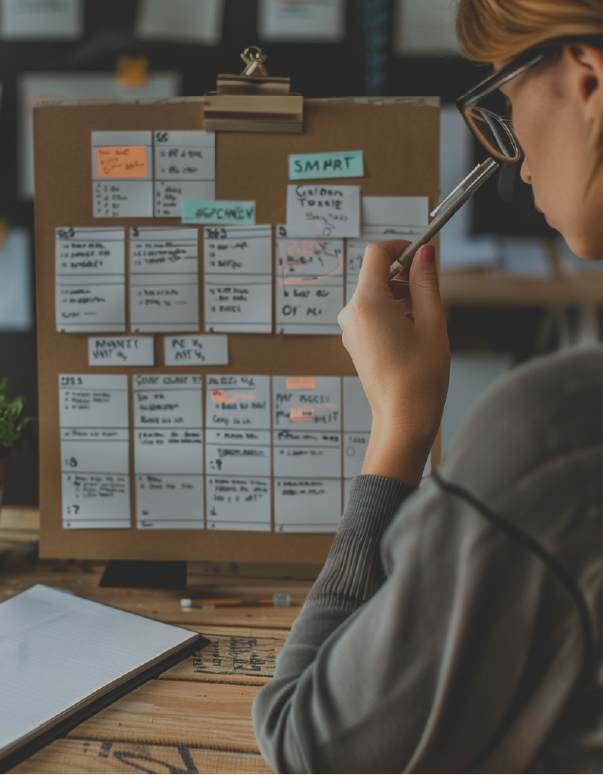 Page 4
AUDIENCE
Our audience for [Event/Project Name] is diverse and engaged, comprising individuals from various demographics and backgrounds. Here's an overview:
1. Demographic Profile
Age Range: Primarily between 18 to 35 years old, with a significant portion falling within the 25 to 40 age bracket.
Gender: Our audience is fairly balanced, with approximately 55% female and 45% male attendees/participants.
Location: While our event/project primarily targets urban areas, we also attract attendees from suburban and rural regions. Additionally, with our online presence, we have a global reach, drawing participants from different countries.
Income Level: Our audience represents a wide range of income levels, from students and young professionals to affluent individuals with high disposable incomes.
Education Level: The majority of our audience consists of college-educated individuals, including students, graduates, and professionals with advanced degrees.
Occupation: Our attendees/participants come from diverse professional backgrounds, including but not limited to technology, finance, healthcare, education, entrepreneurship, and creative industries.
Page 5
AUDIENCE CONTINUE
2. Behavioral and Interest Profile:
3. Key Statistics:
4. Why They're Valuable to Sponsors:
• Our audience is tech-savvy and actively engages with digital platforms and social media.
• They are interested in topics related to [mention specific themes, industries, or subjects relevant to your event/project].
• They value experiences, networking opportunities, and learning experiences that contribute to their personal and professional growth.
• Many of our audience members are early adopters of new trends and innovations in their respective fields.
• They actively seek out opportunities for community involvement, volunteering, and social impact.
• Our event/project typically attracts [mention estimated number of attendees 
or participants].
• Our social media channels have [mention number of followers, engagement 
rates, etc.].
• [Include any other relevant statistics about your audience size, growth trends, engagement levels, etc.].
• Our audience represents a desirable demographic with significant purchasing 
power and influence.
• They are actively engaged and receptive to brand messaging, making them 
ideal targets for sponsor promotions and activations.
• Our event/project provides sponsors with unique opportunities to connect with 
their target market in a meaningful and impactful way.
• Sponsoring our event/project allows brands to align themselves with our audience's values and interests, enhancing their brand perception and loyalty.
Page 6
SPONSORSHIP OPPORTUNITIES
• Detail the different sponsorship packages available.
• Include options for various levels of sponsorship, with corresponding benefits.
• Specify what sponsors will receive in return for their investment (e.g., branding opportunities, exposure, networking).
Sponsorship 
Level
Description
Benefits
Platinum 
Sponsor
Gold 
Sponsor
Silver 
Sponsor
[Describe the highest sponsorship level, including prominent branding, exclusive privileges, and maximum exposure.]
[Highlight the benefits and privileges of being a gold-level sponsor, which may include branding opportunities, VIP access, and prominent recognition.]
[Detail the benefits offered to silver-level sponsors, such as logo placement, exhibition space, and acknowledgment in event communications.]
- Logo placement on all promotional materials, including event signage, website, and marketing collateral.
- Logo placement on select 
promotional materials and event signage.
- Logo inclusion on event website and select marketing materials.
- Speaking opportunity during 
opening/closing ceremony.
- Exclusive booth space in prime location at the event.
- Dedicated social media 
mentions and featured posts.
- Recognition as a Gold Sponsor in event press releases and media coverage.
- VIP passes for sponsor 
representatives, including access 
to exclusive networking events.
Continuation of the table on the next page
Page 7
CONTINUE SPONSORSHIP OPPORTUNITIES
Sponsorship 
Level
Description
Benefits
- Recognition during event announcements and presentations.
- Opportunity to host a branded booth or display at the event venue.
Bronze Sponsor
Custom Packages
[Outline the sponsorship benefits available at the bronze level, which may include logo placement, recognition, and networking opportunities.]
[Offer flexibility by allowing sponsors to create custom packages tailored to their specific needs and budget, including a combination of benefits from different sponsorship levels.]
- Logo inclusion on event signage and sponsor acknowledgment boards.
- Opportunity to customize sponsorship benefits based on sponsor objectives and preferences.
- Verbal recognition during key 
event sessions and activities.
- Access to attendee contact list for post-event follow-ups and engagement.
- Flexibility to include unique perks such as product demos, branded giveaways, or sponsored sessions.
Note: Additional sponsorship opportunities, such as in-kind contributions, branded merchandise, or exclusive event experiences, can be discussed and negotiated based on sponsor interests and objectives.
Page 8
BENEFITS TO SPONSORS:
Sponsoring [Event/Project Name] offers a range of valuable benefits and opportunities for your organization, including:
2. Targeted Marketing:
3. Networking and Relationship Building:
4. Thought Leadership:
1. Brand Visibility:
• Access to a highly targeted audience aligned with your brand's interests and values.
• Opportunity to showcase products, services, and innovations to potential customers or clients.
• Direct engagement with attendees through interactive experiences, demonstrations, and activations.
• Exclusive access to networking events, VIP receptions, and industry gatherings.
• Opportunities to connect with key influencers, thought leaders, and decision-makers in your industry.
• Forge new partnerships and collaborations with like-minded organizations and stakeholders.
• Position your organization as a leader and innovator in your field through speaking opportunities, panel discussions, and thought leadership sessions.
• Share insights, expertise, and best practices with a captive audience eager for knowledge and inspiration.
• Increase brand visibility and exposure to a diverse audience of [describe your audience].
• Logo placement on event signage, promotional materials, and digital platforms.
• Recognition in press releases, media coverage, and social media promotions.
Page 9
CONTINUE BENEFITS TO SPONSORS:
6. Return on Investment (ROI):
5. Community Impact:
• Measure and track ROI through comprehensive post-event analytics, attendee feedback, and engagement metrics.
• Evaluate the success of your sponsorship investment based on tangible outcomes, such as leads generated, brand impressions, and revenue growth.
• Demonstrate corporate social responsibility and commitment to community engagement.
• Support a meaningful cause or initiative that resonates with your organization's mission and values.
• Enhance brand reputation and goodwill by aligning with a reputable event/project that makes a positive impact.
At [Your Organization/Your Name], we are committed to ensuring that our sponsors receive maximum value and ROI from their partnership with us. We are dedicated to working closely with you to tailor sponsorship benefits and opportunities to meet your specific goals and objectives.
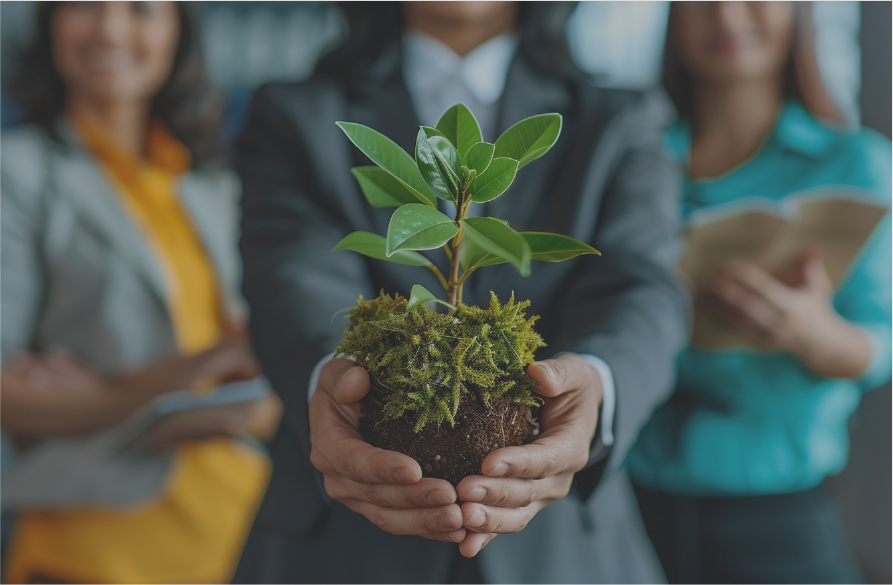 Page 10
1. Multi-Channel Promotion:
2. Engaging Content Creation:
3. Interactive Experiences:
MARKETING AND PROMOTION:
• Utilization of diverse marketing channels, including social media, email marketing, digital advertising, and traditional media outlets.
• Strategic partnerships with industry influencers, bloggers, and media partners to amplify our message and reach a broader audience.
• Integration of targeted marketing campaigns to engage specific audience segments and demographics.
• Development of compelling and relevant content to generate interest and excitement around [Event/Project Name].
• Creation of promotional videos, blog posts, articles, and infographics to highlight key features, speakers, and activities.
• Encouragement of user-generated content and testimonials to foster community engagement and participation.
• Implementation of interactive experiences and challenges to encourage attendee interaction and engagement before, during, and after the event/project.
• Integration of gamification elements, contests, and giveaways to incentivize participation and drive excitement.
At [Your Organization/Your Name], we understand the importance of effective marketing and promotion in maximizing the reach and impact of [Event/Project Name]. Our comprehensive marketing strategy includes the following components:
Page 11
4. Event Promotion:
5. Social Media Engagement:
6. Public Relations and Media Coverage:
CONTINUE MARKETING AND PROMOTION:
• Aggressive promotion of [Event/Project Name] through event listing platforms, community calendars, and industry newsletters.
• Distribution of physical promotional materials, such as flyers, posters, and brochures, at strategic locations.
• Personalized outreach to targeted individuals, organizations, and stakeholders to extend invitations and encourage attendance.
• Active management of social media channels (e.g., Facebook, Twitter, LinkedIn, Instagram) to share event updates, announcements, and behind-the-scenes content.
• Implementation of branded hashtags, live streams, and interactive polls to foster conversation and engagement.
• Collaboration with sponsors and partners on co-branded social media campaigns and promotions.
• Engagement of public relations professionals to secure media coverage, interviews, and press releases leading up to and during [Event/Project Name].
• Coordination of media partnerships and sponsor integrations to maximize exposure and visibility across various media platforms.
By leveraging these marketing and promotion strategies, we aim to generate widespread awareness, excitement, and anticipation for [Event/Project Name], ensuring maximum visibility and engagement for our sponsors.
Page 12
Previous Sponsors:
Testimonials:
PREVIOUS SPONSORS/TESTIMONIALS:
• [List the names and logos of previous sponsors, along with their sponsorship levels,
if applicable.]
• Briefly describe the sponsorship benefits they received and their involvement in [Event/Project Name].
• Highlight any successful collaborations, activations, or outcomes resulting from 
their sponsorship.
• "Working with [Your Organization/Your Name] on [Event/Project Name] was an incredible experience. Their team was professional, organized, and dedicated to delivering value for sponsors. We saw significant brand exposure and engagement, and we're excited to continue our partnership in the future." - [Testimonial from a previous sponsor]

• "Attending [Event/Project Name] was a game-changer for me. The networking opportunities, educational sessions, and overall atmosphere were second to none. I left feeling inspired and motivated to take my career to the next level." - [Testimonial from a past participant]
These testimonials and endorsements reflect the positive impact and value of [Event/Project Name] for both sponsors and participants alike. We are proud to have earned the trust and support of our sponsors and attendees, and we look forward to continuing to exceed expectations in future iterations of [Event/Project Name].
Page 13
BUDGET
• Provide a breakdown of your budget, including expenses and revenue projections.
• Explain how sponsorship funds will be used.
Cost of renting the event venue, including facilities, equipment, and amenities.
Expenses related to marketing materials, advertising, social 
media campaigns, and PR efforts.
Honorariums or fees for guest speakers, panelists, and special guests.
Salaries, wages, or fees for event staff, volunteers, security personnel, and technical support.
Food and beverage costs for attendees, speakers, and staff.
Audiovisual equipment, staging, lighting, and production 
services.
Printing costs for promotional materials, signage, programs, 
and name badges.
Travel expenses for speakers, staff, and any logistical 
transportation needs.
Contingency fund for unforeseen expenses or miscellaneous costs.
Contingency fund for unforeseen expenses or miscellaneous costs.
Expense Category
Venue Rental
Marketing and Promotion
Speaker Fees
Staffing
Catering
Production
Printing and 
Materials
Transportation
Miscellaneous
Total Expenses
Description
Amount
$0.00
$0.00
$0.00
$0.00
$0.00
$0.00
$0.00
$0.00
$0.00
$0.00
Page 14
REVENUE SOURCES
Funds received from corporate sponsors, including cash contributions, in-kind donations, and partnerships.
Revenue generated from ticket sales, registration fees, 
and attendee admissions.
Income from the sale of branded merchandise, souvenirs, 
and promotional items.
Grants, subsidies, or funding from government agencies, foundations, or grant programs.
Contributions from individual donors, patrons, or supporters of the event/project.
Source
Sponsorship
Ticket Sales
Merchandise Sales
Grants and Funding
Donations
Total Revenue
Description
Amount
$0.00
$0.00
$0.00
$0.00
$0.00
$0.00
Net Profit/Loss:
• Total Revenue: $XXXX
• Total Expenses: $XXXX
• Net Profit/Loss: $XXXX
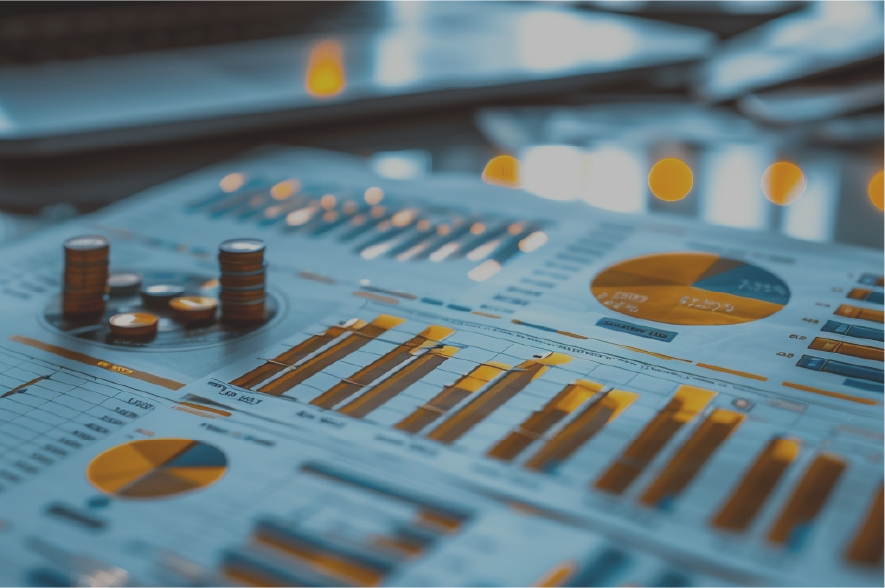 Page 15
CONTACT INFORMATION
• Include contact details for inquiries or further discussion.
• Encourage potential sponsors to get in touch with any questions or to discuss 
customized sponsorship packages.
For inquiries or to discuss sponsorship opportunities further, please contact:
[Your Name/Your Organization]
[Additional Contact Person, if applicable]
[Position/Title]
[Position/Title]
[Email Address]
[Email Address]
[Phone Number]
[Phone Number]
We welcome the opportunity to explore how your organization can become a valued partner in [Event/Project Name]. Don't hesitate to reach out with any questions or to schedule a meeting to discuss customized sponsorship packages tailored to your specific goals and objectives.
Page 16